TPM CIRCLE NO :-
ACTIVITY
KK
QM
PM
JH
SHE
OT
DM
E&T
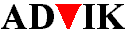 KAIZEN  IDEA SHEET
P15
TPM CIRCLE NAME:
LOSS NO. / STEP
DEPT :- Machine Shop
RESULT AREA
P
Q
A
C
D
S
M
CELL:-Machine shop
CELL NAME:-Tensioner
MACHINE / STAGE  :-  CNC - 006
OPERATION  :-Facing & Growing
KAIZEN THEME: To eliminate excess tool set up time
IDEA :. To use two separate tool which insert in machine at one time
COUNTERMEASURE: Two tool insert in machine at one time A157 – 0.8 grid & A319 – 0.4 grid
BENCHMARK
60 Min
Problem present status : More set up time A157 & A319.
TARGET
0 Min
KAIZEN START
24.12.2016
2.1.2017
KAIZEN FINISH
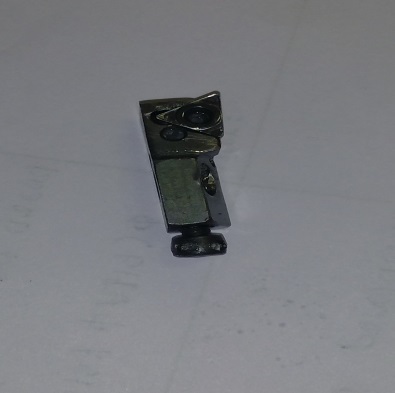 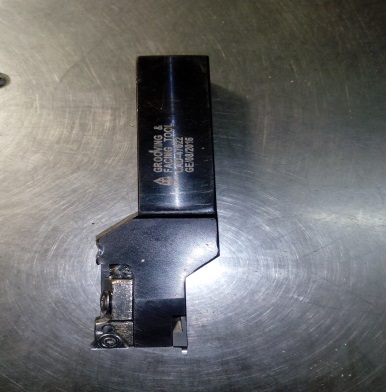 Two deferent cartage use in one which required to change as change job
TEAM MEMBERS:  Vinod Jadhav, Walunj , 
                                   Amol Kokate
BENEFITS : 1) Save set up time
                    2) Reduce rejection
                    3) Increases  production
KAIZEN SUSTENANCE
Before
After
WHAT TO DO:- Reduce set up time



HOW TO DO:- Insert two tool in machine				
FREQUENCY :-
WHY - WHY ANALYSIS :- 
Tool change as per change job
 
2) Require deferent insert grid job ( A157-0.8, &   A319-0.4

3) New two tool improve
RESULT :-
             1) Save set up time
             2) Reduce rejection
             3) Increases  production
ROOT CAUSE : New tool to be improve
REGISTRATION NO. & DATE:-24.12.2016
SCOPE & PLAN FOR HORIZONTAL DEPLOYMENT
REGISTERED BY :- Vinod Jadhav
SR.
NO.
CELL
TARGET
RESPONSIBILITY
STATUS
MANAGER’S SIGN :- DY.P
CNC-02
In process
1
30 feb 2017
Vinod Jadhav